INFN LNF_SeM – 1° SEMESTRE 2022-CIF
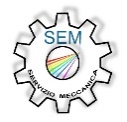 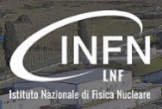 Pixel Detector Integration Tool
Developed in sharing with S.Tomassini
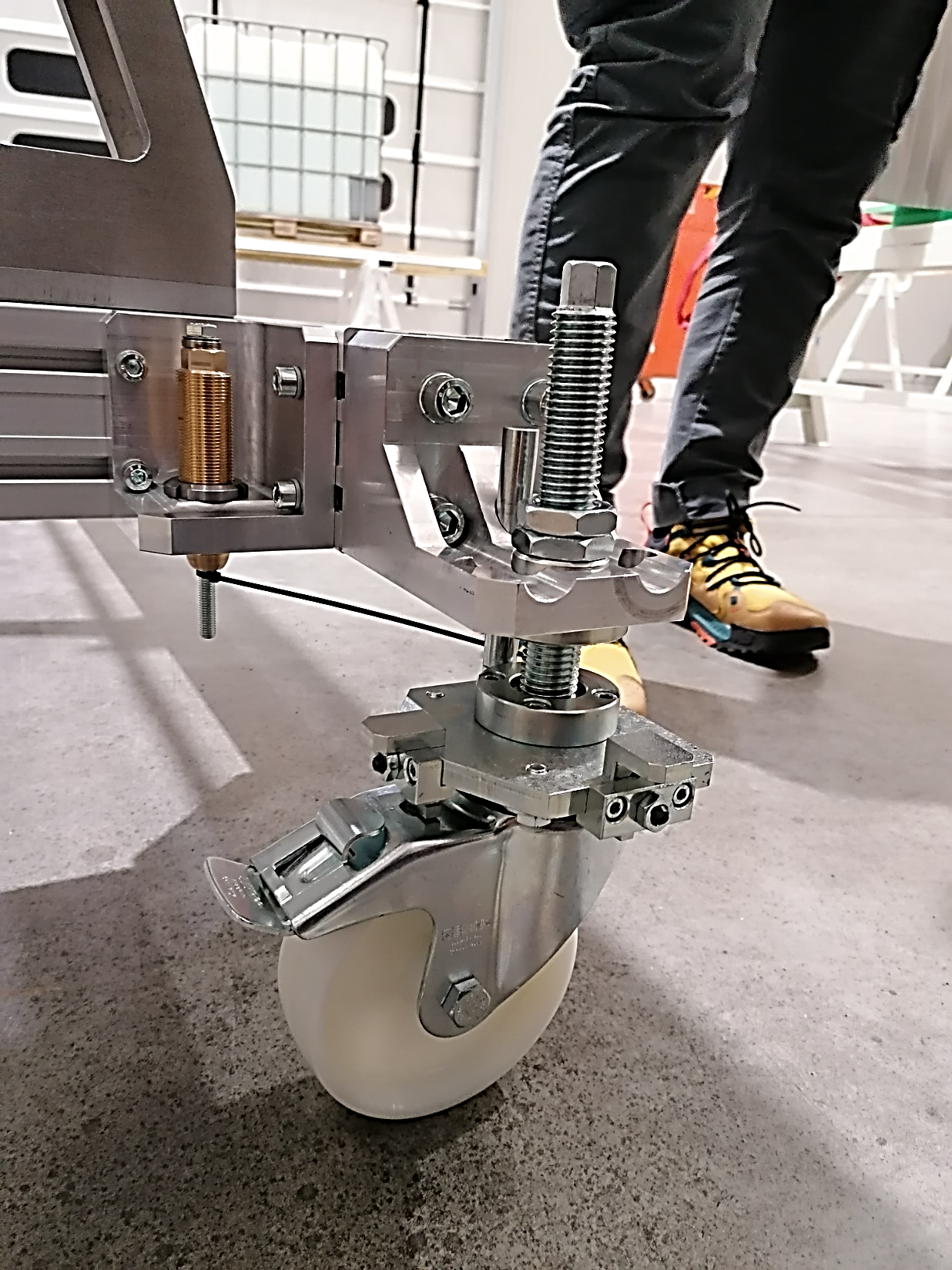 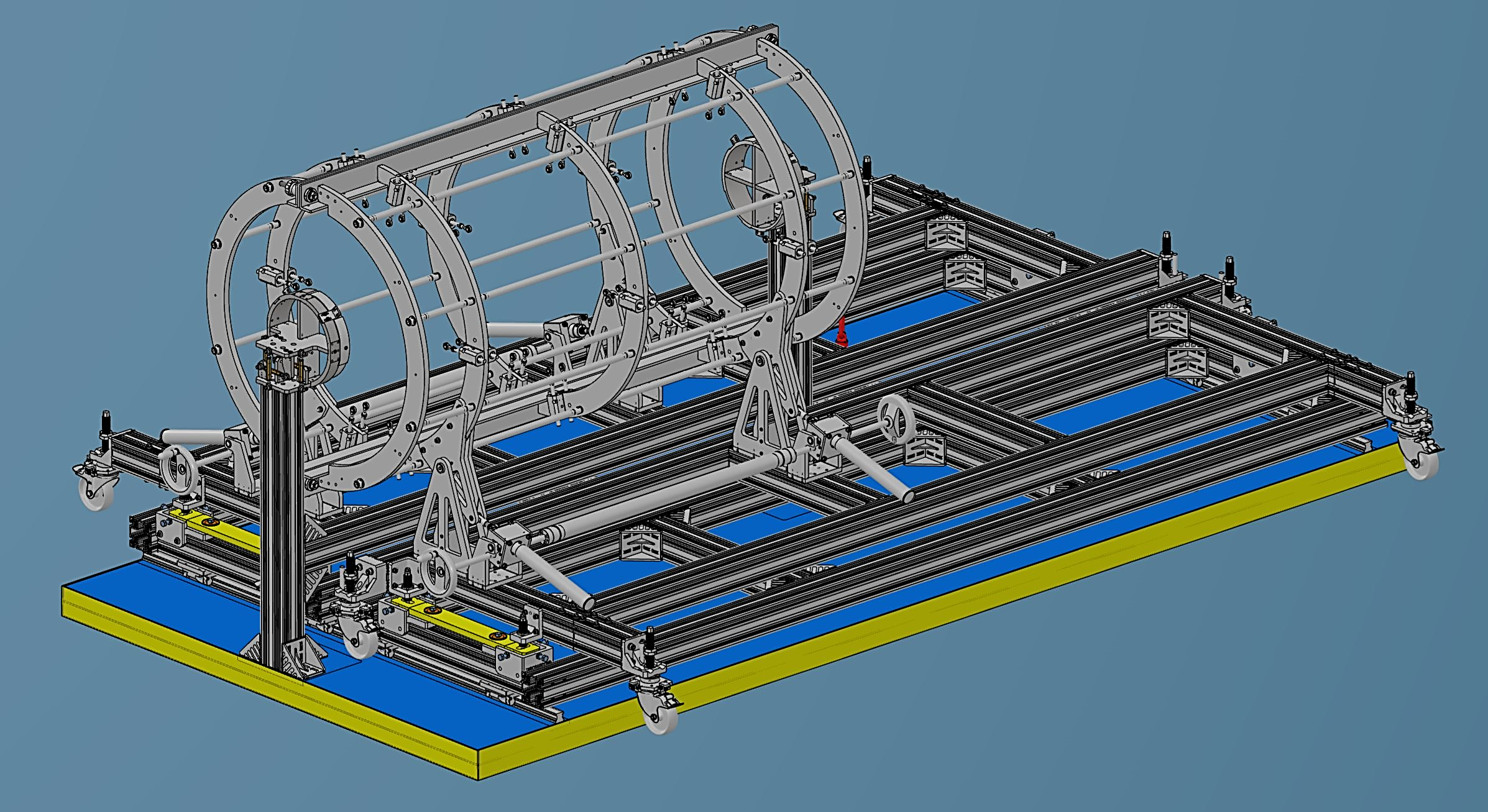 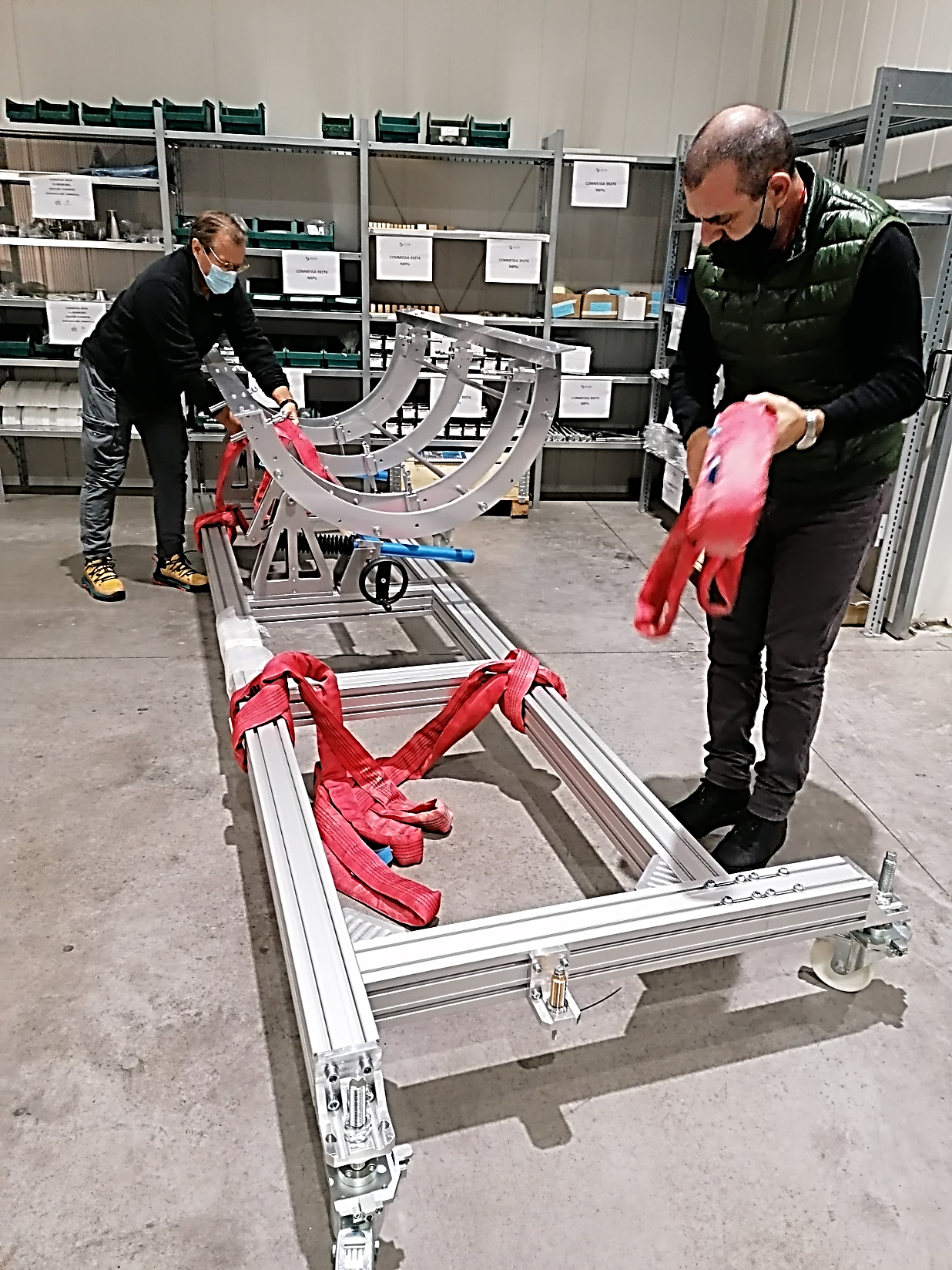 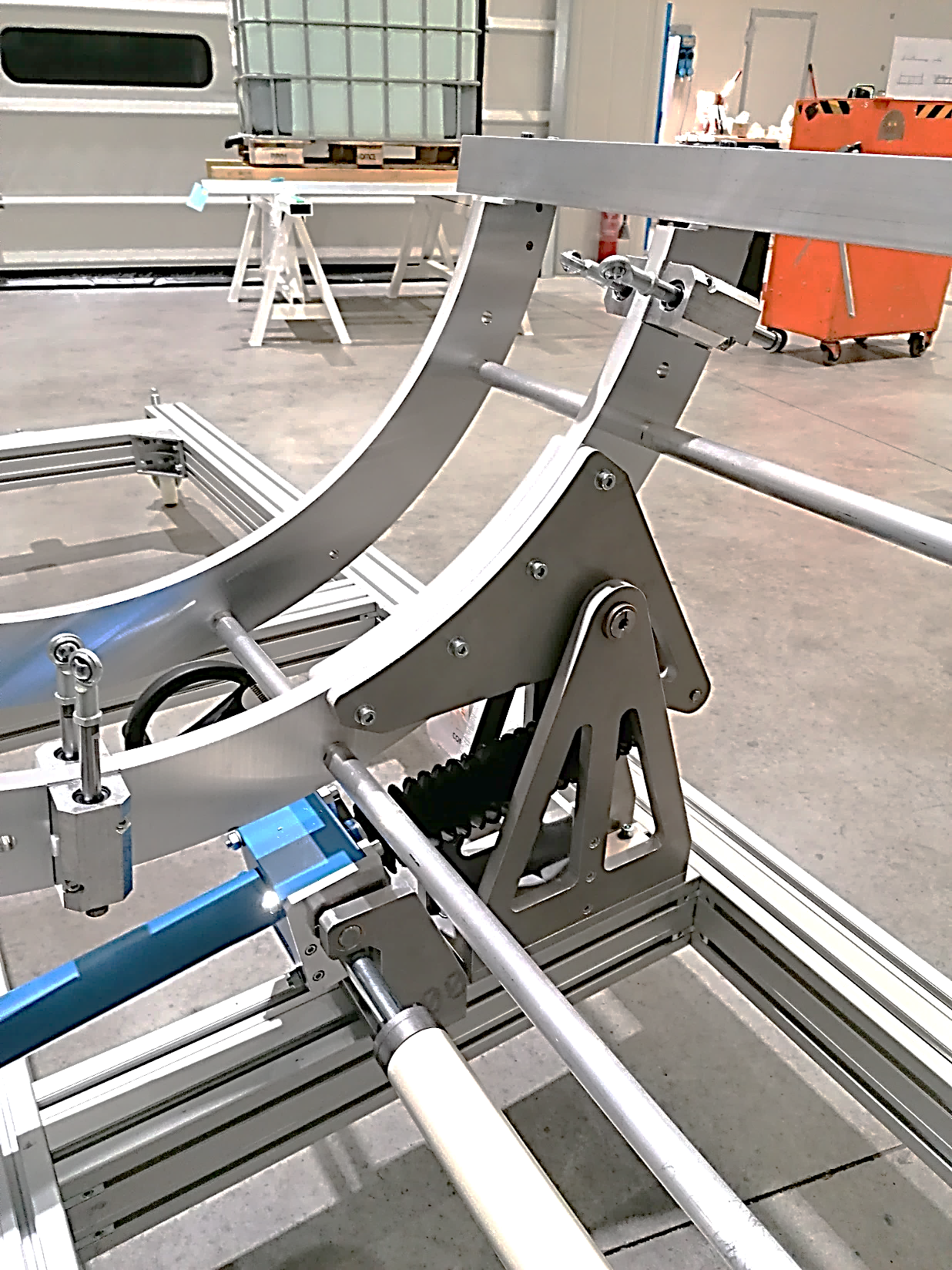 Sliding Frame > Design done
                          Commercial parts purchasing incoming
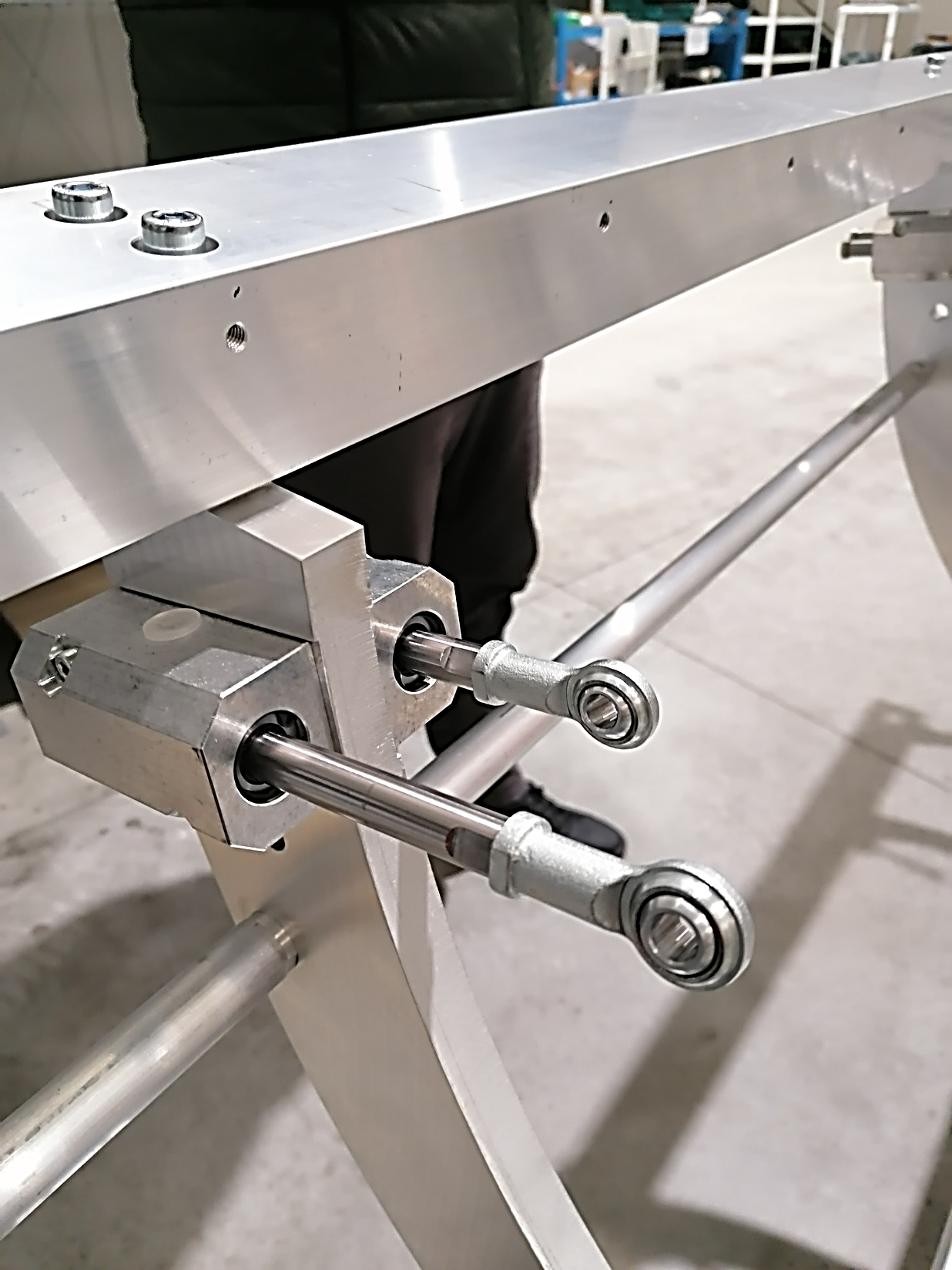 Integration Tool > Done, ready in the Lab
Central Reference Heads > Design done
                                             Commercial parts purchasing incoming
Support Panel (Honeycomb) > Design 80%
RICHIESTE OFFICINA LNF (pezzi pronti fine febbraio / inizio marzo 2022)
   - N.2 Sliding Frames > Sistemi di posizione e livellamento 
   - N.2 Teste di supporto e posizionamento per Pixel Tracker Semishell
Dicembre 2021- D. Orecchini
INFN LNF_SeM – 1° SEMESTRE 2022-CIF
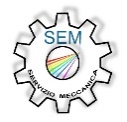 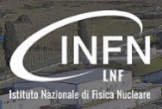 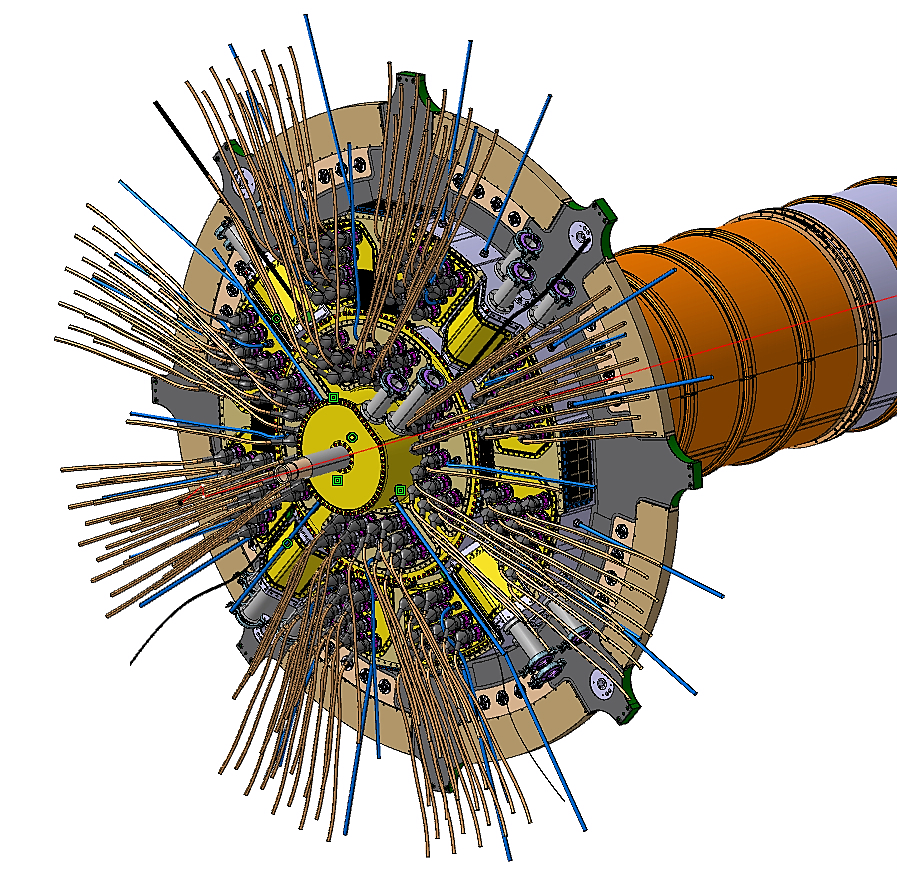 Pixel Detector Integration Tool
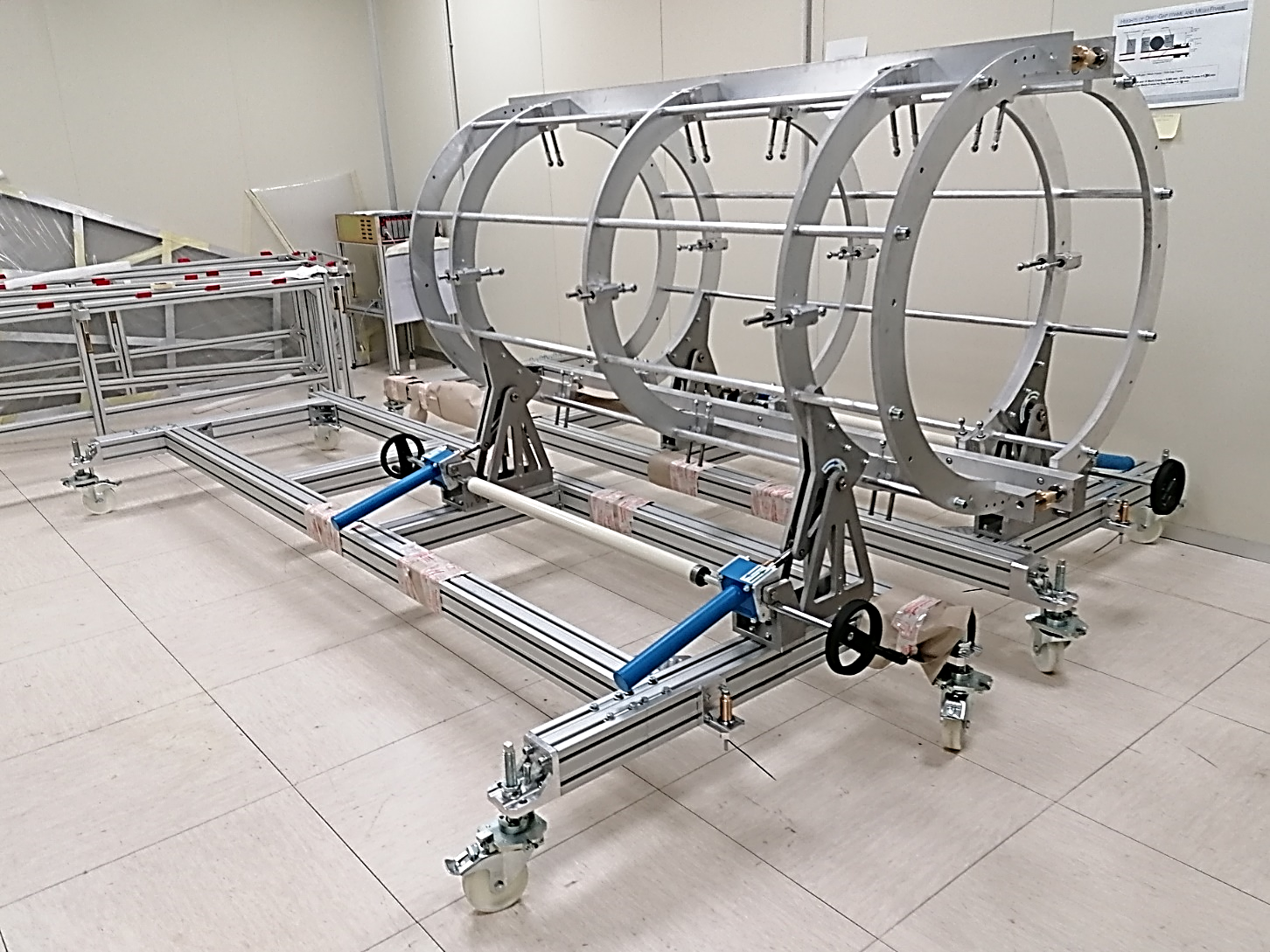 ITk_PP1
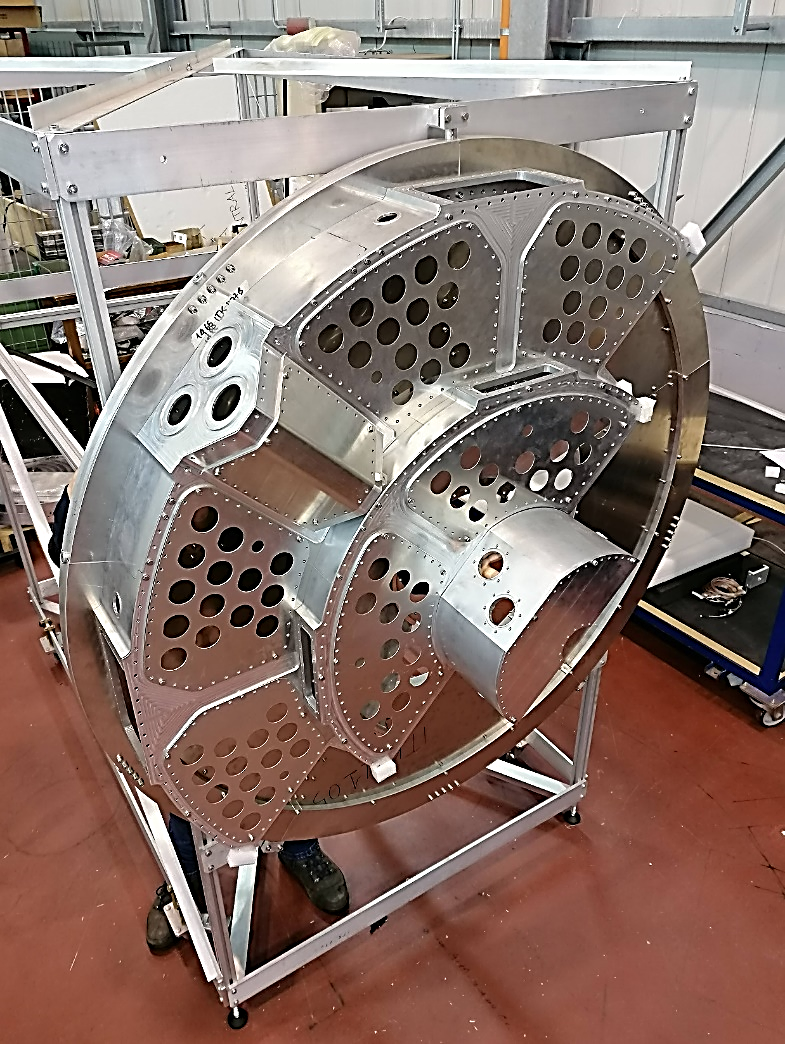 Progettazione (Dario Orecchini): 30%
          - Aggiornamenti e sviluppo
Dicembre 2021- D. Orecchini
INFN LNF – 2° SEMESTRE 2021-CIF
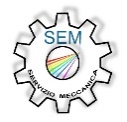 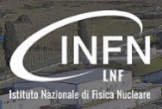 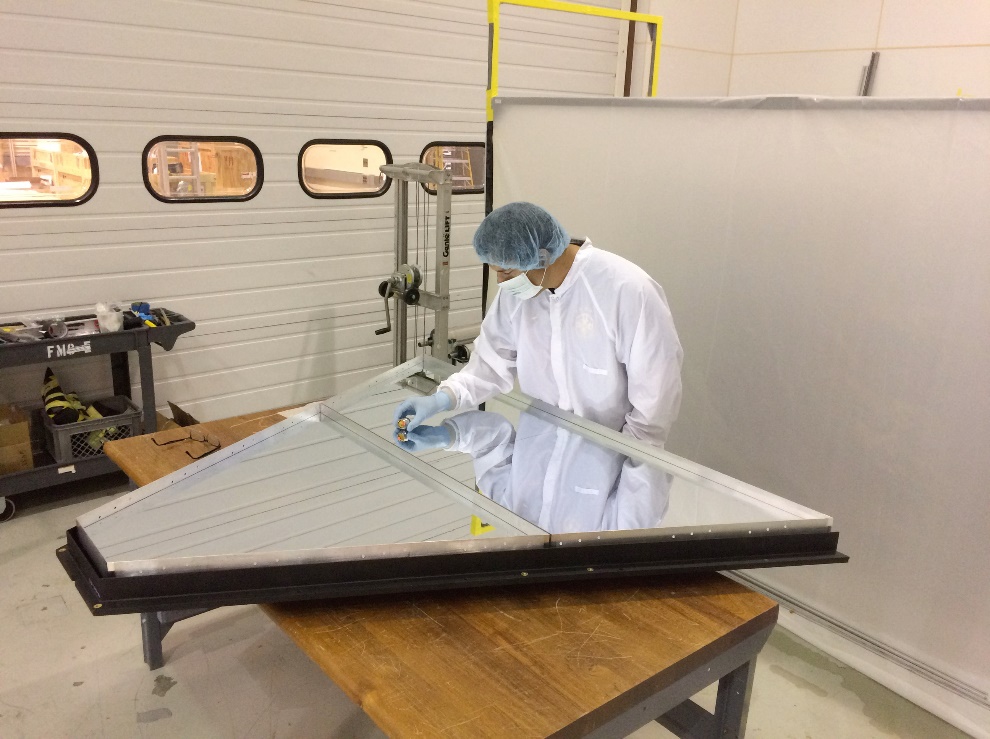 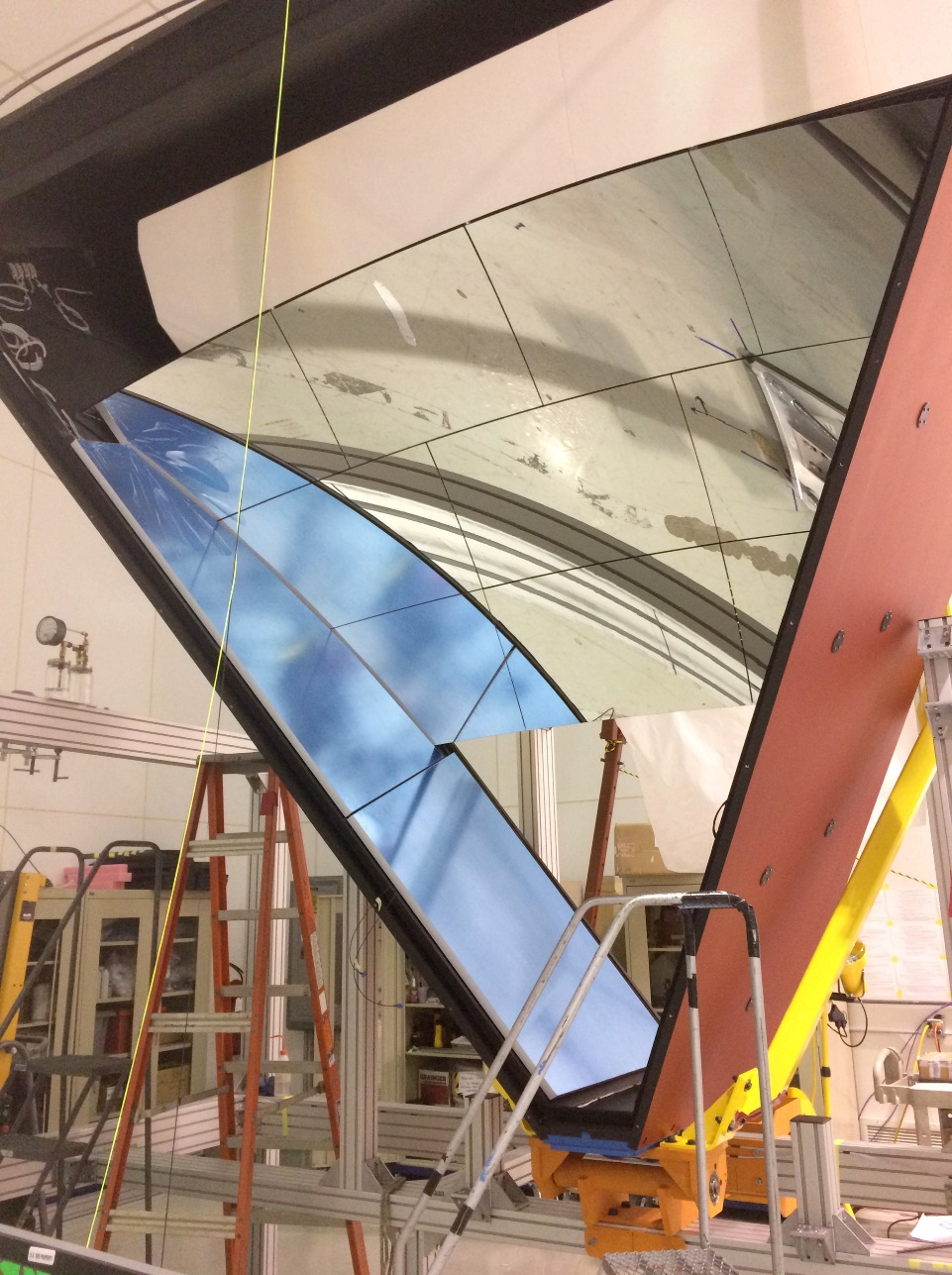 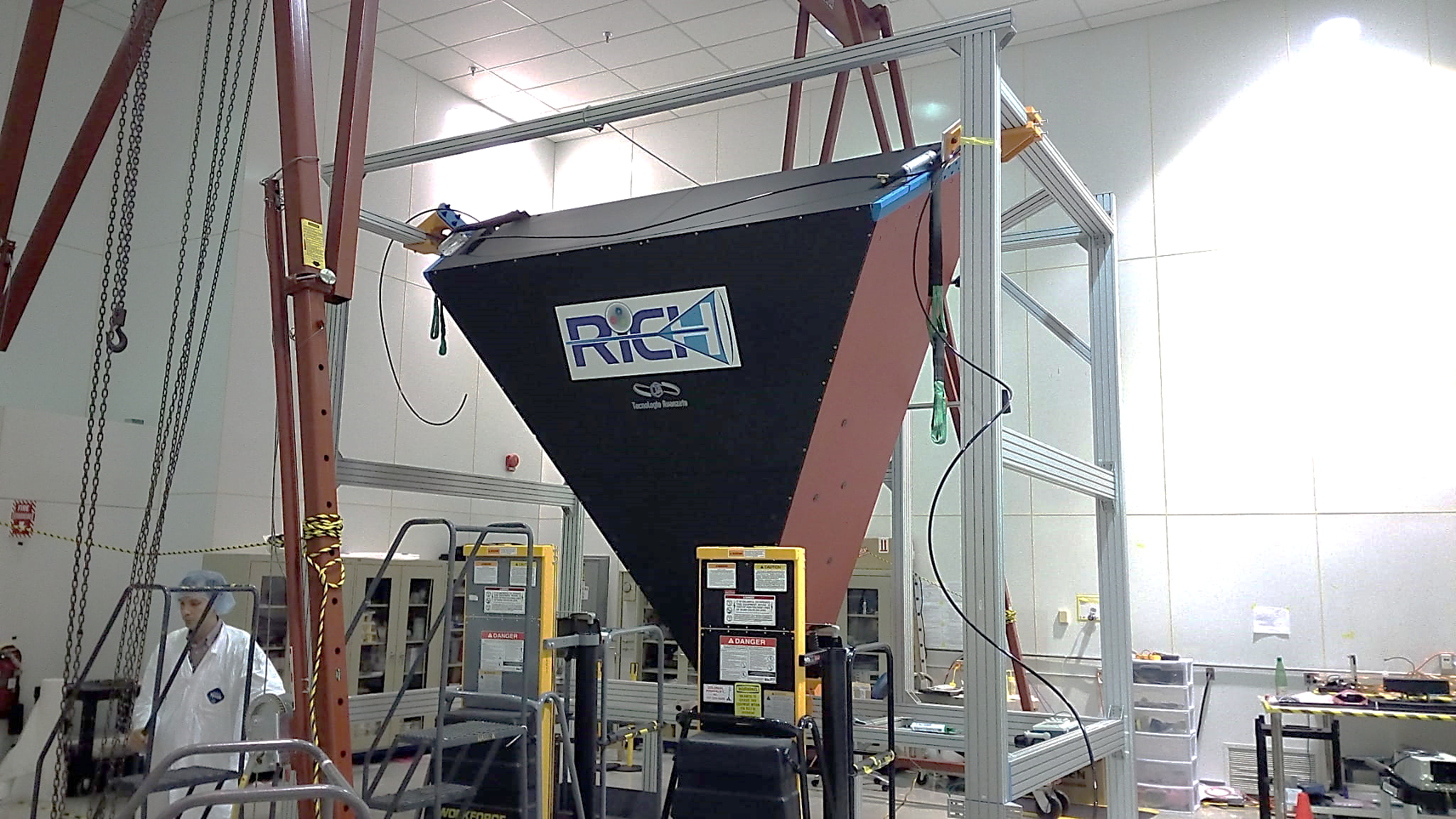 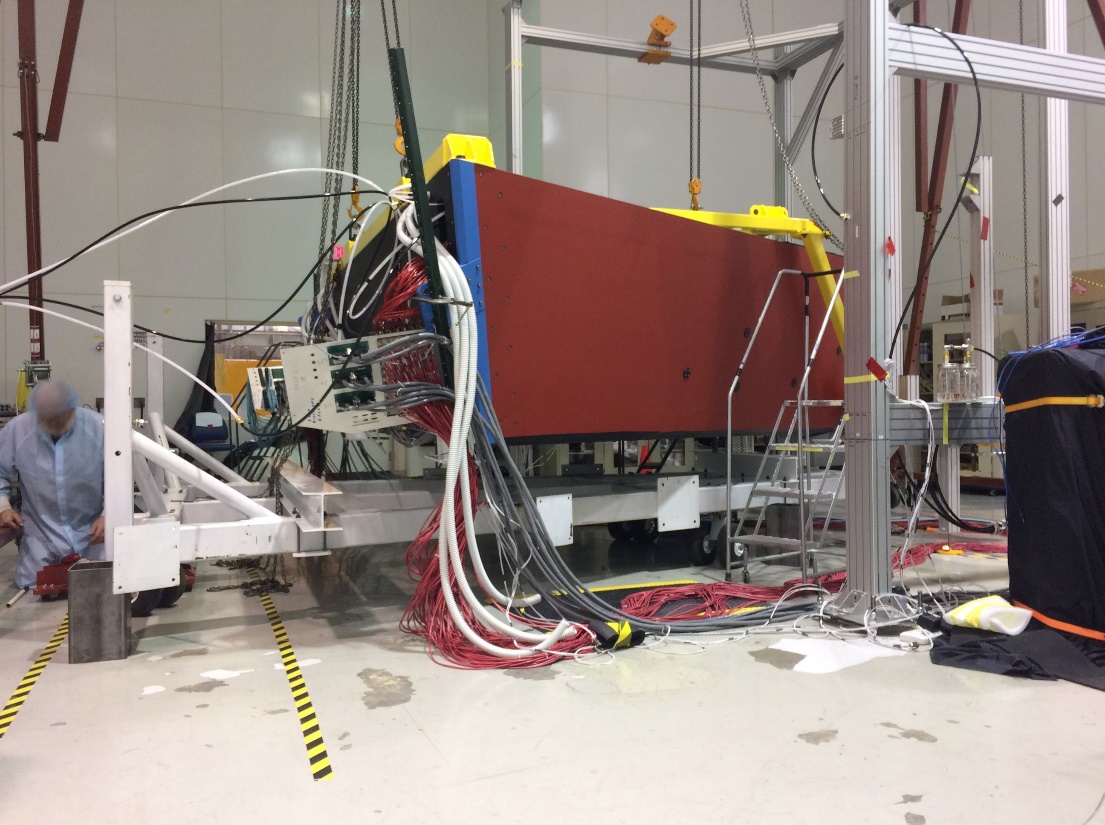 Installazione Jlab_Clas12_(Dario Orecchini): 70%
              (Completamento schedulato entro fine maggio 2022)
Ultimo CIF – In pensione fine giugno 2022
Dicembre 2021- D. Orecchini